Thieves Use Heat-Detecting UAS to Target Cannabis Farms
http://www.uasvision.com/2014/04/18/thieves-use-heat-detecting-uas-to-target-cannabis-farms/
https://www.youtube.com/watch?v=bVT7QlYC7JQ
http://www.techfak.uni-bielefeld.de/~skopp/Lehre/STdKI_SS10/POMDP_tutorial.pdf
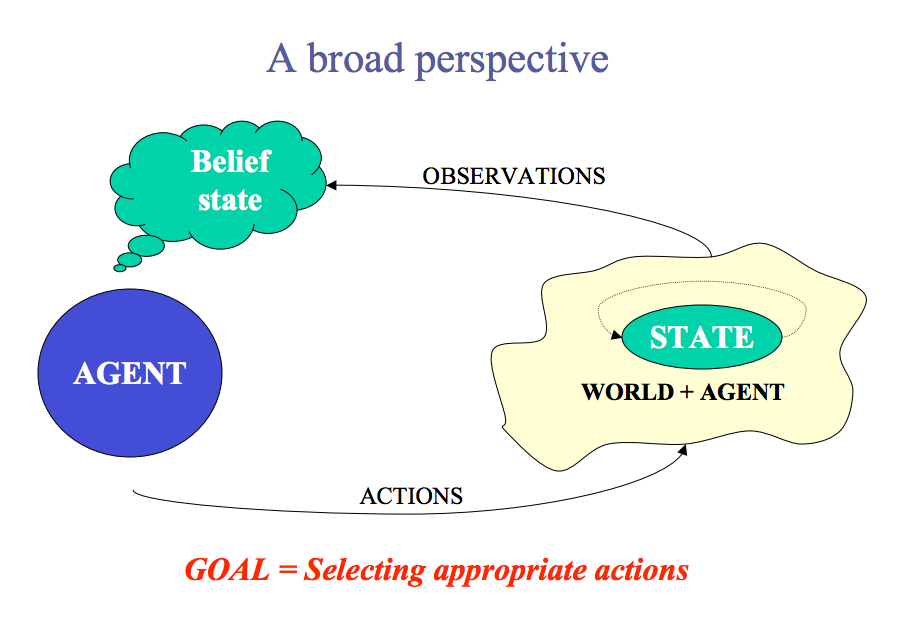 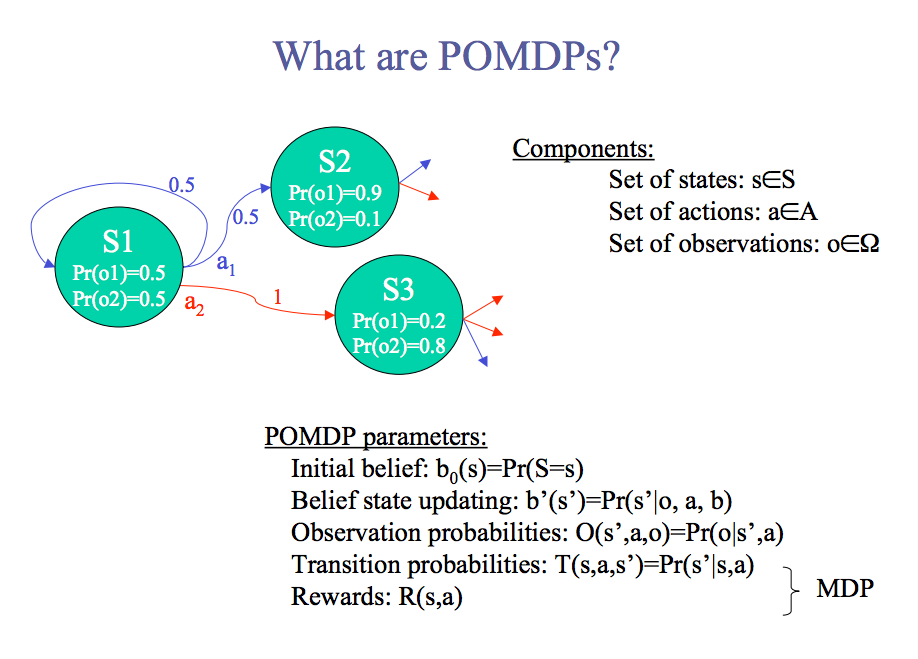 Tiger Problem
Actions:
Listen
Open Left Door
Open Right Door

Observations: 
Hear tiger on Left
Hear tiger on Right
Reward:
Listen = -1
Wrong opening: -100
Correct opening: +10

States
S0: tiger on left
S1: tiger on right

Probabilities
P(o=TL | s0, listen) = .85
P(o=TR | s1, listen) = 0.15
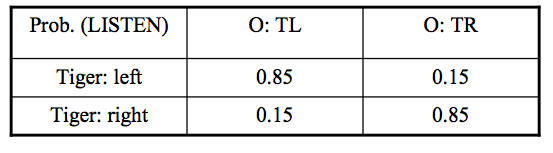 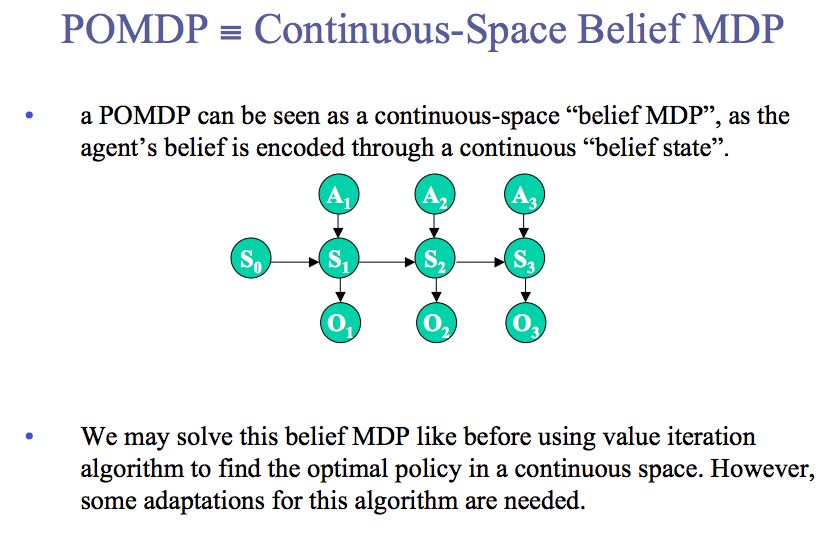 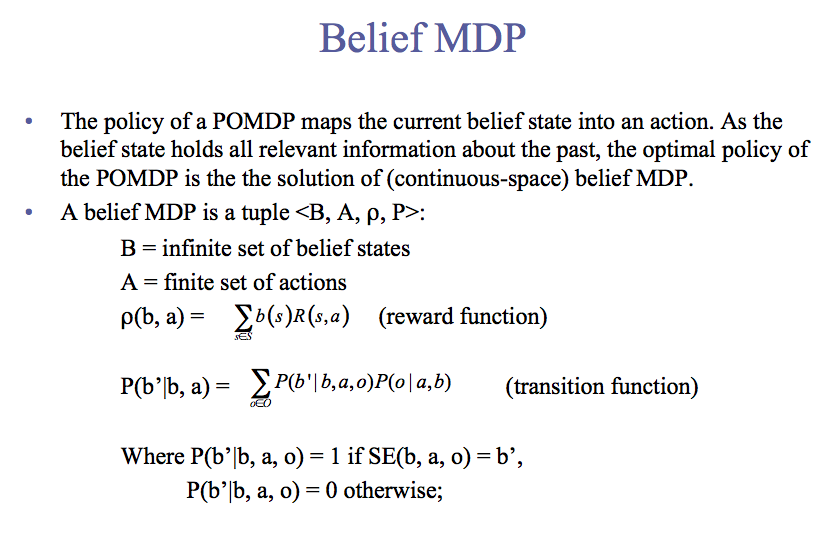 Recall
Bayes’ Theorem
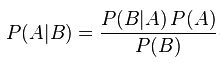 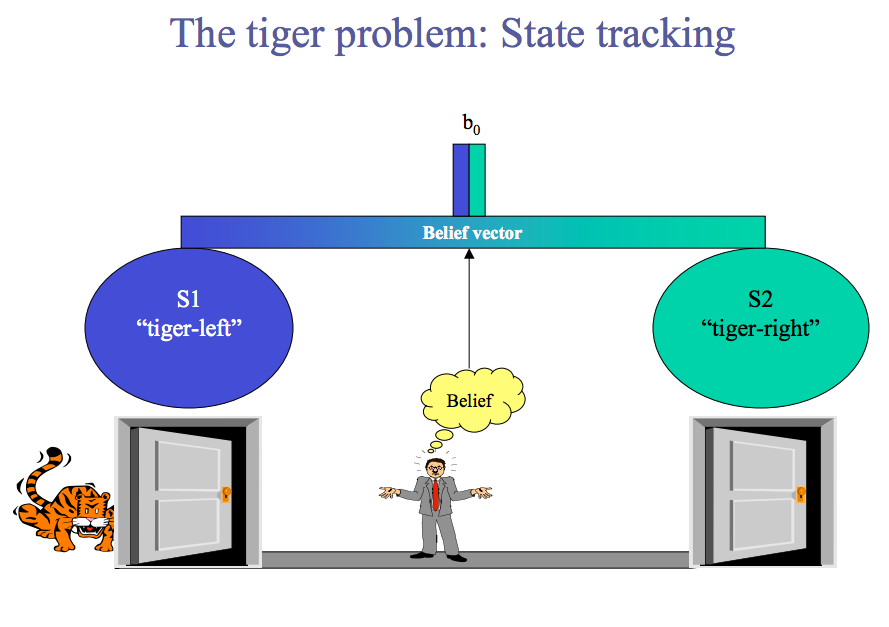 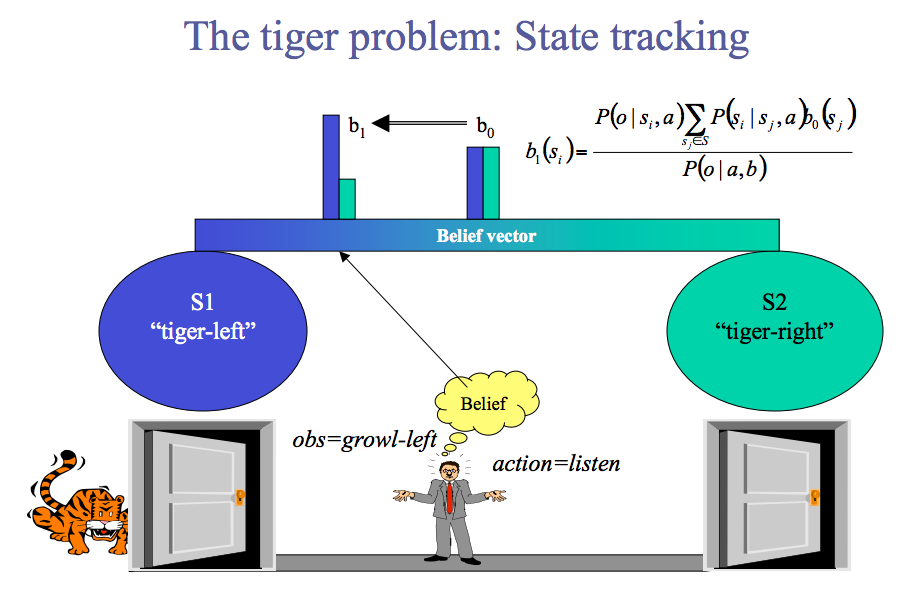 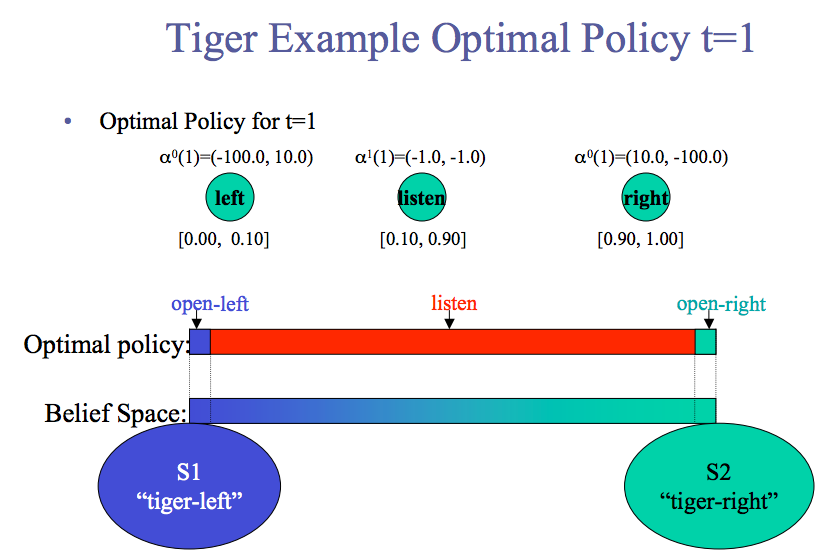 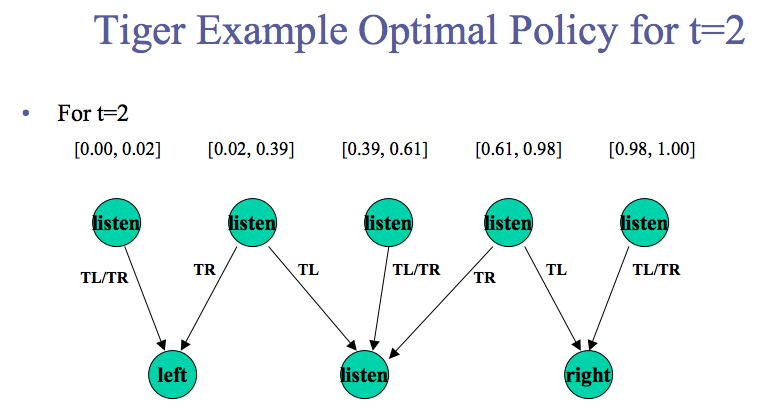 Survey
What were the best things about Matt making you lead one class discussion?

What were the worst things?

Do you think Matt should do this next year? 

If Matt does it next year, how could he change it?
http://www.cs.mcgill.ca/~jpineau/talks/jpineau-dagstuhl13.pdf
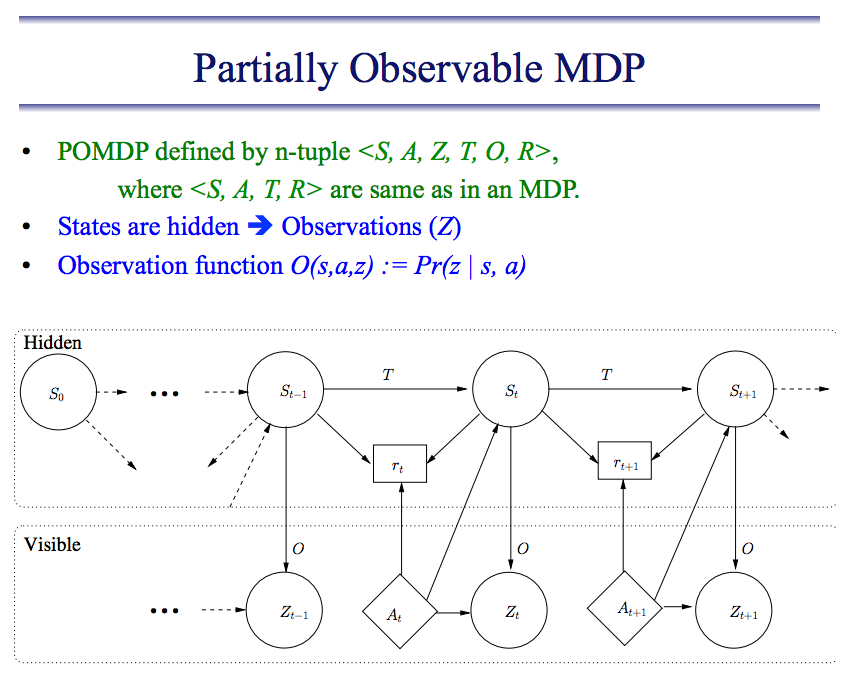 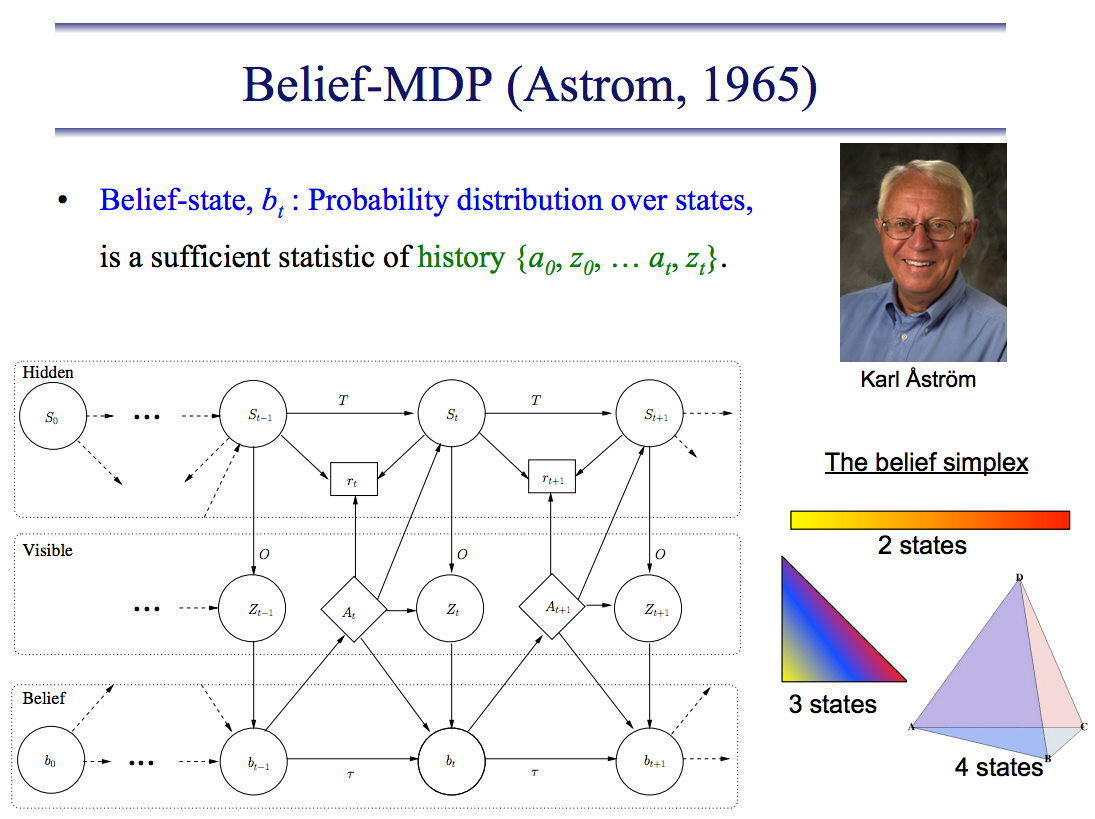 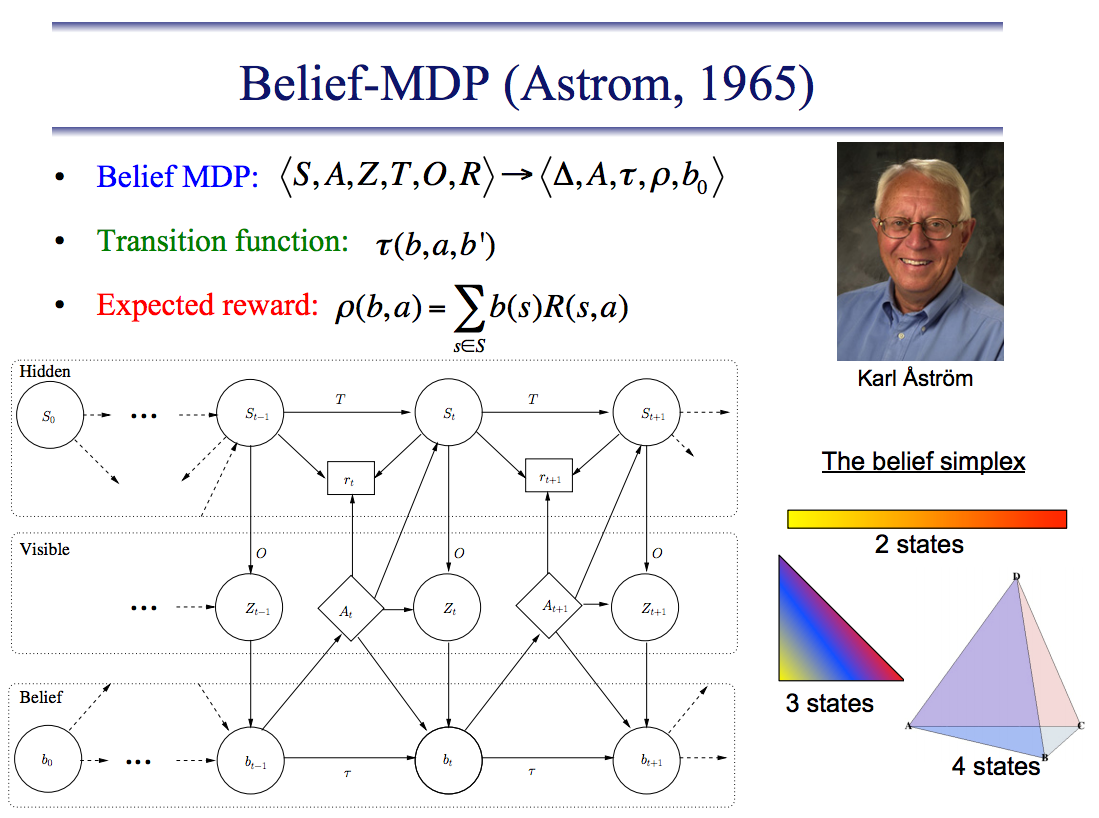 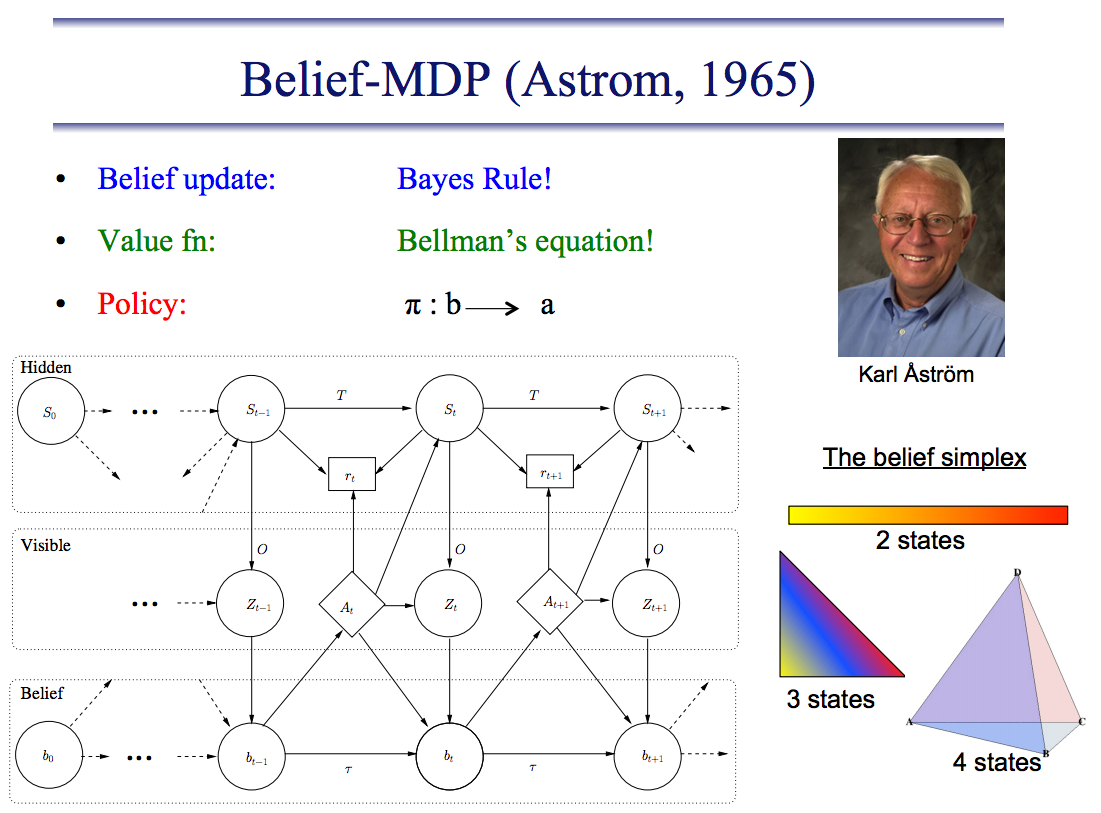 Easiest Solution Method
Treat observations as states!
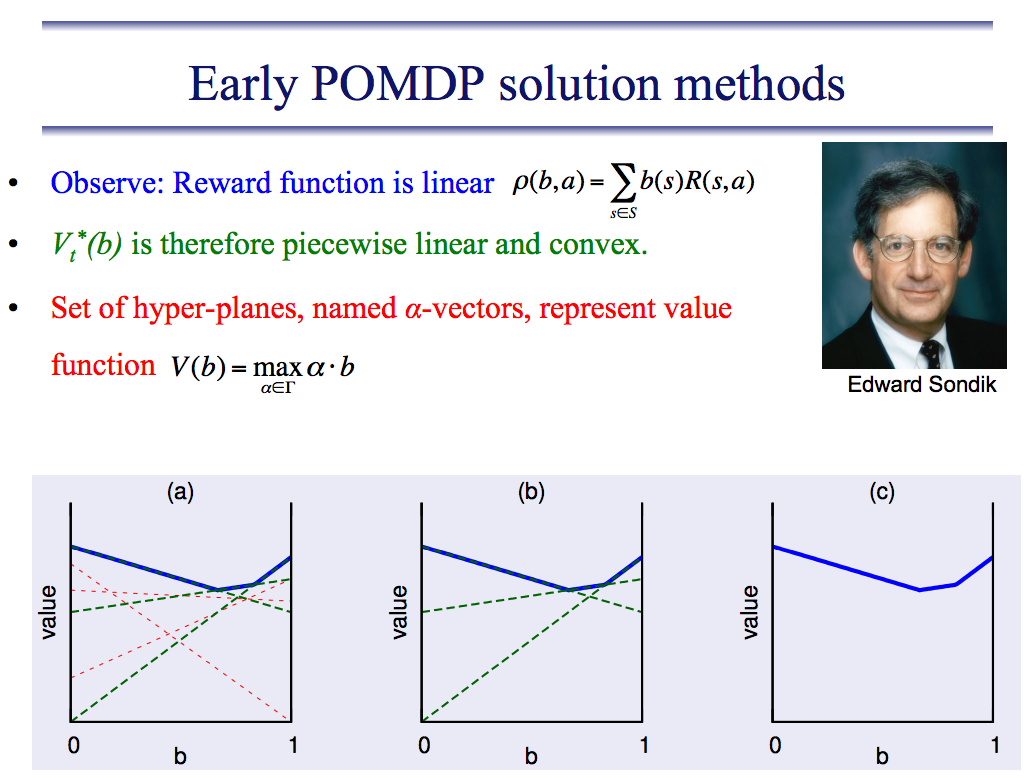 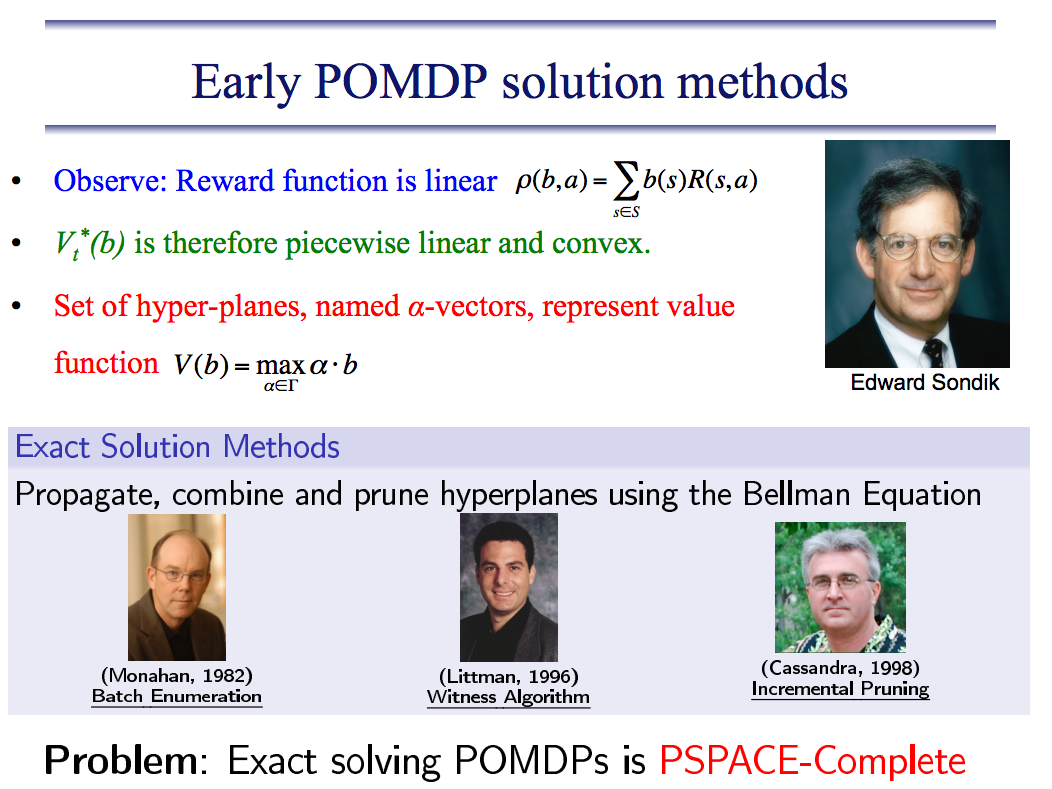 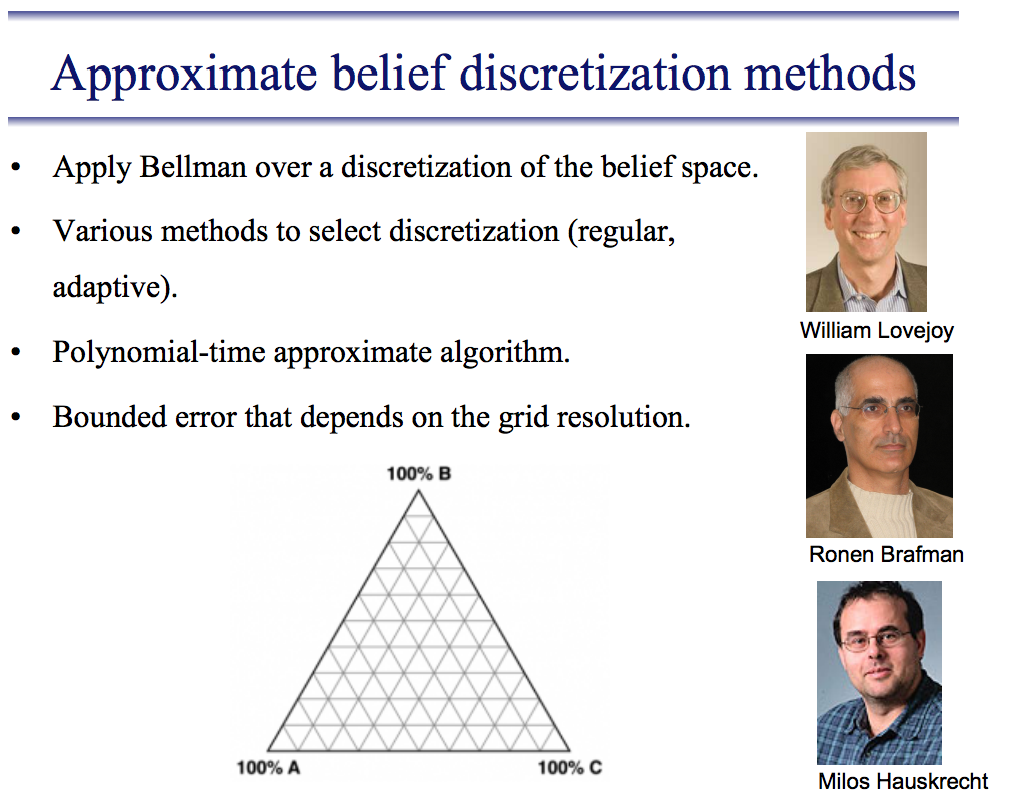 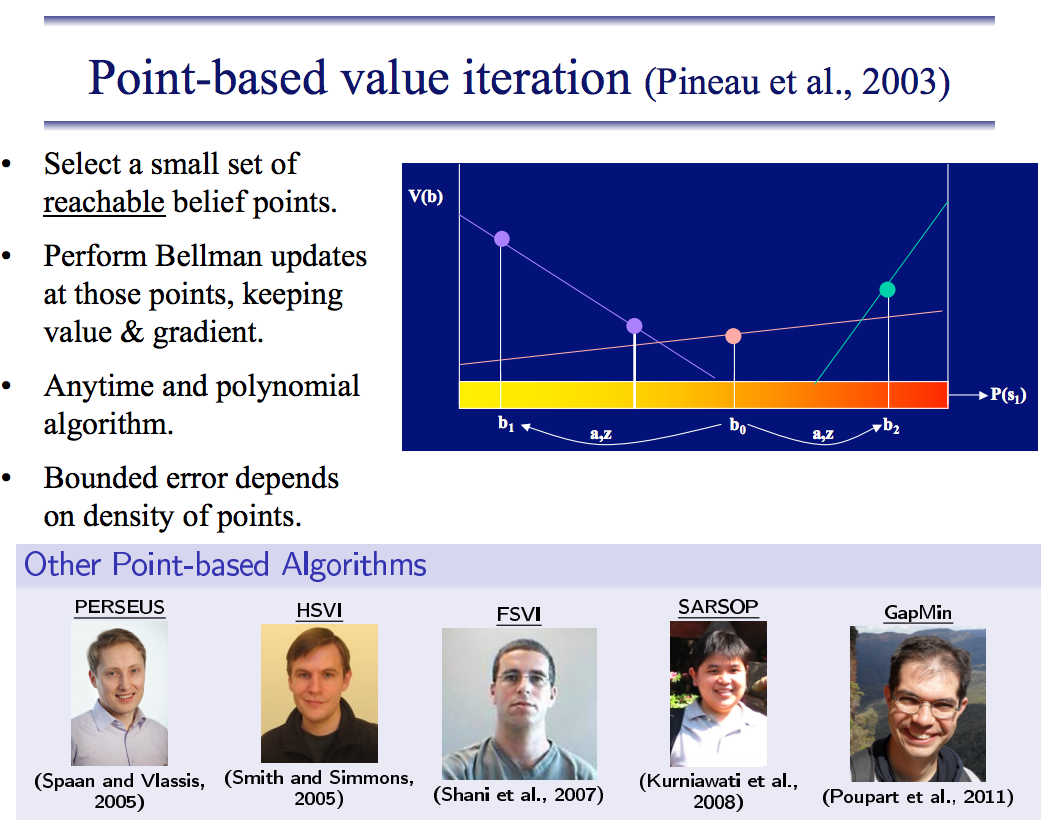 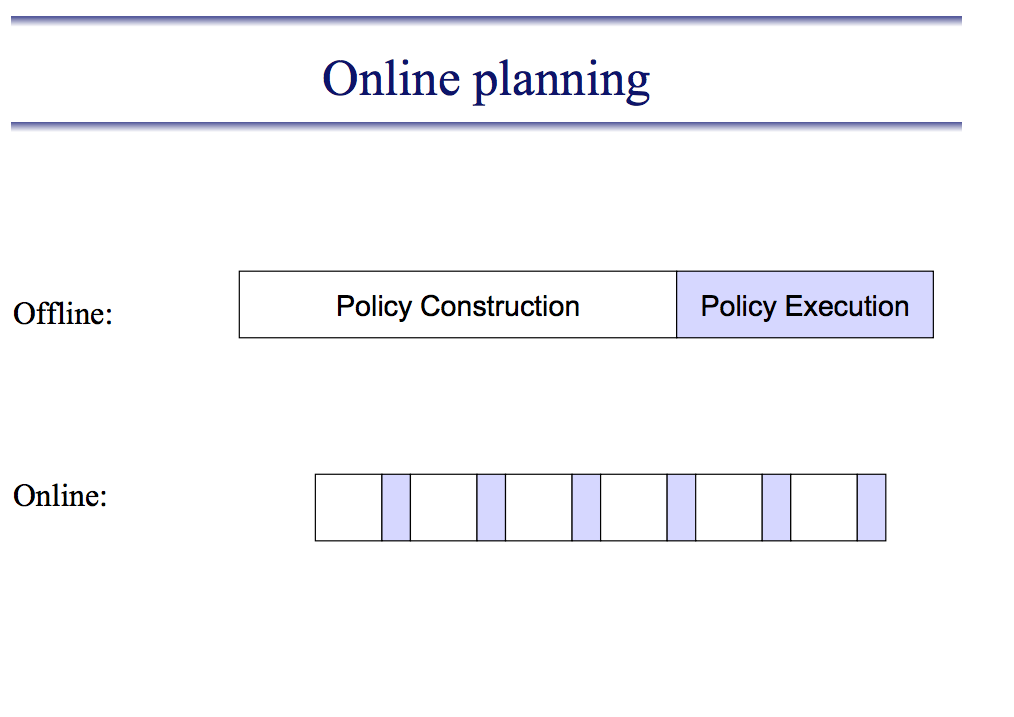 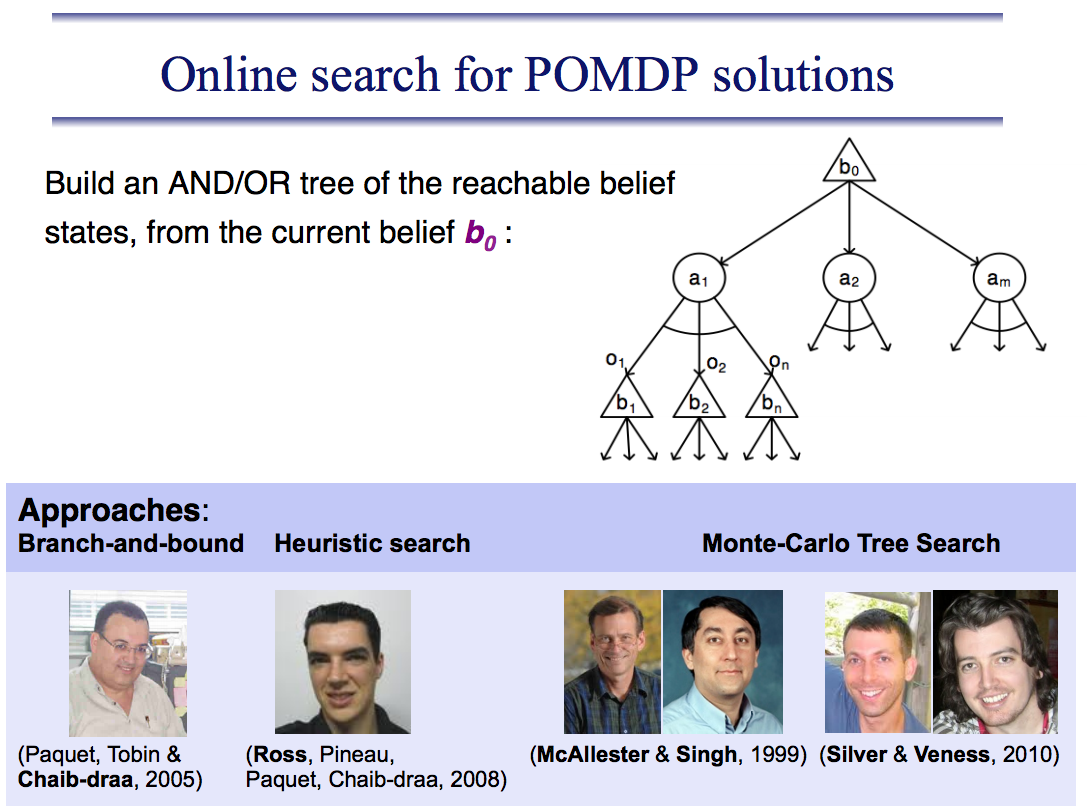 http://users.isr.ist.utl.pt/~mtjspaan/tutorialDMMS/tutorialAAMAS11.pdf
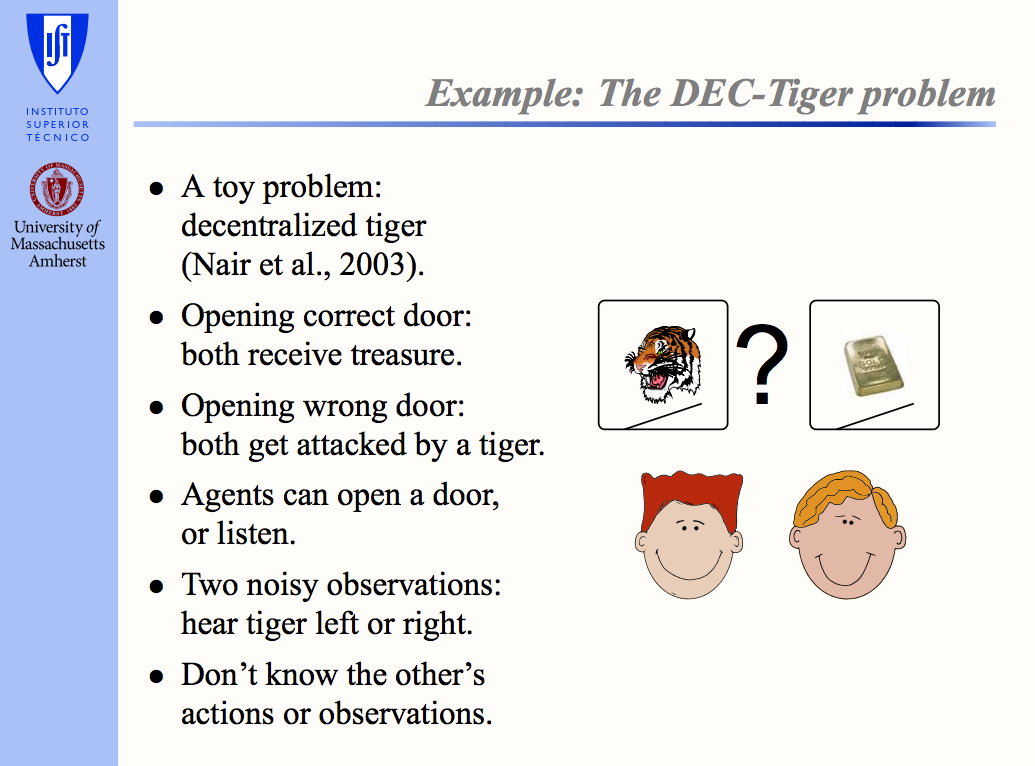 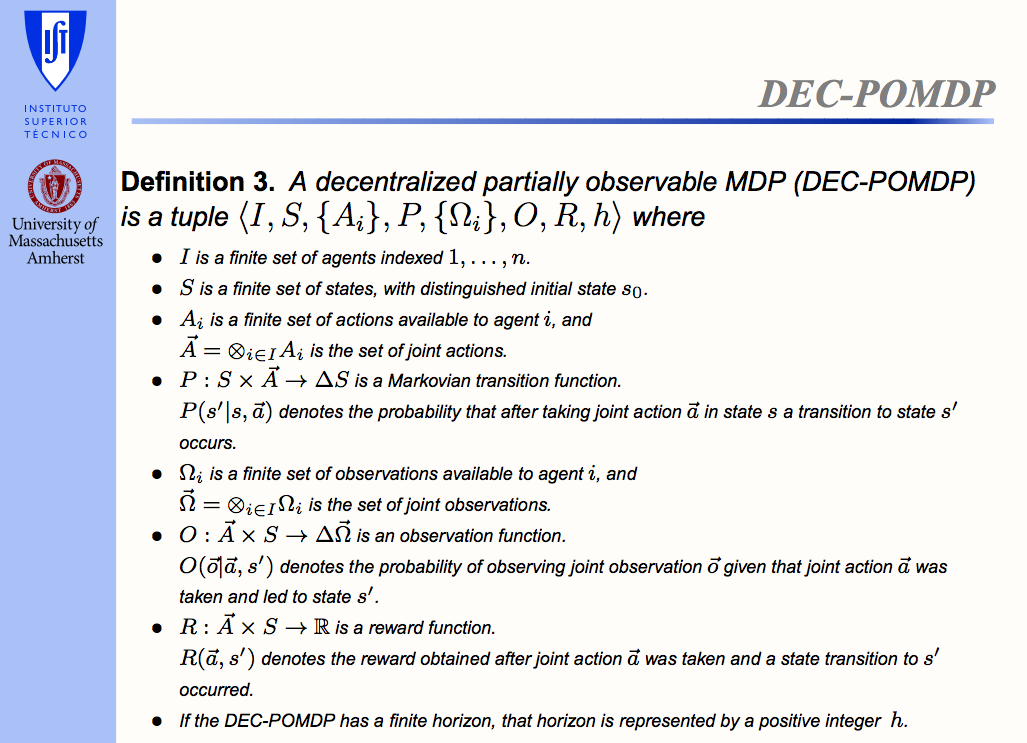 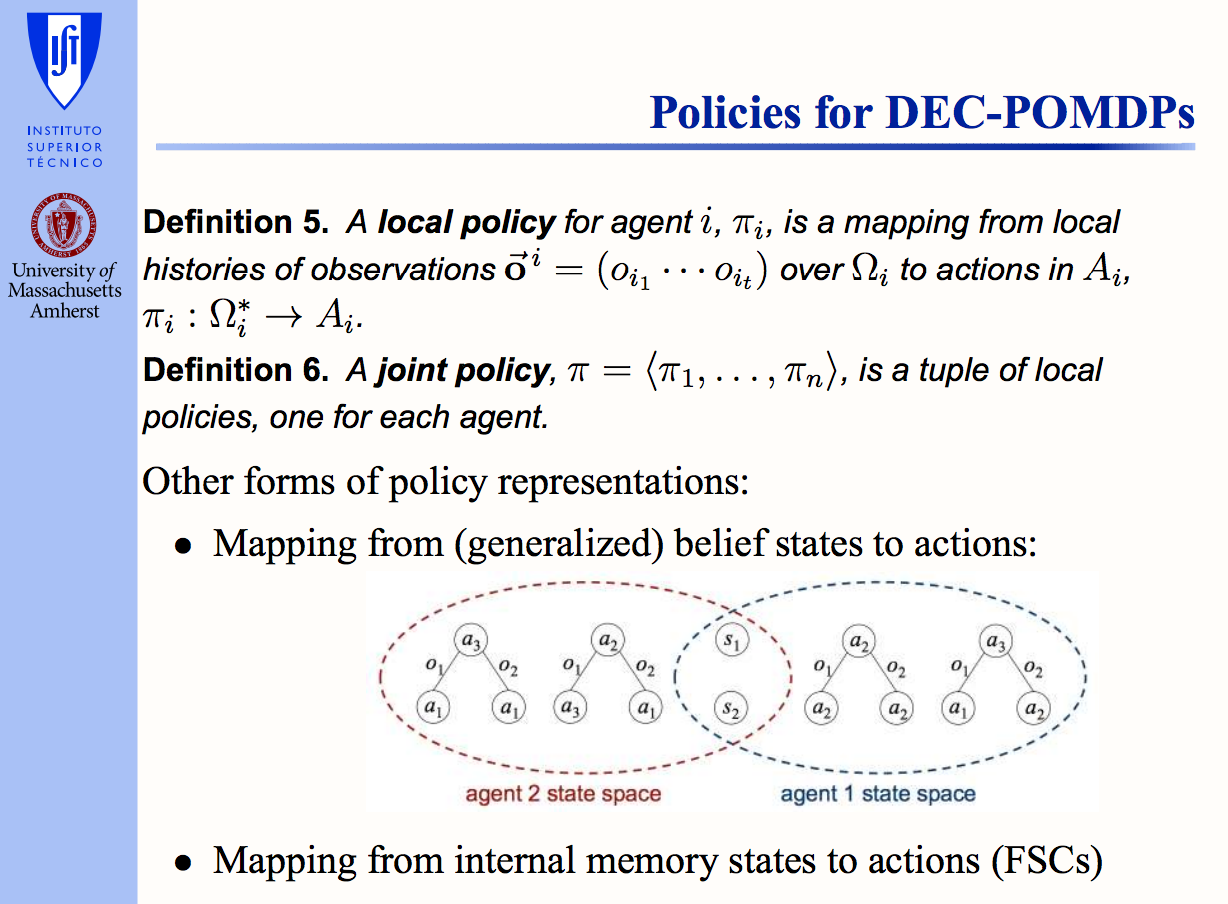 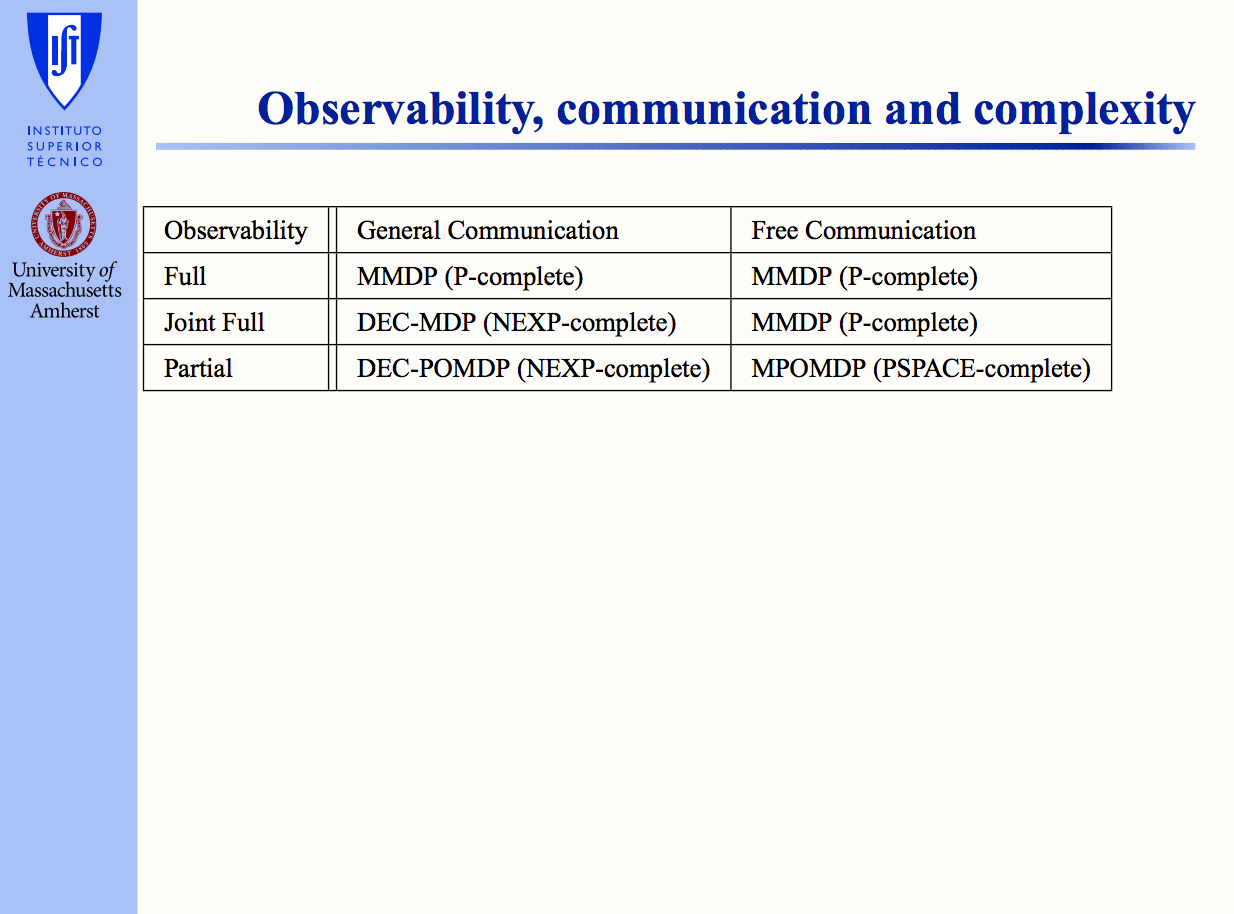 http://skylight.wsu.edu/s/11d19b5d-c8a7-4e69-93e3-2f110c2c6f07.srv